Year 5 Spring Block 1
Multiplication and Division

NCLO: To multiply numbers up to 4 digits by a one or two digit number using a formal written method
Key vocabulary and questions
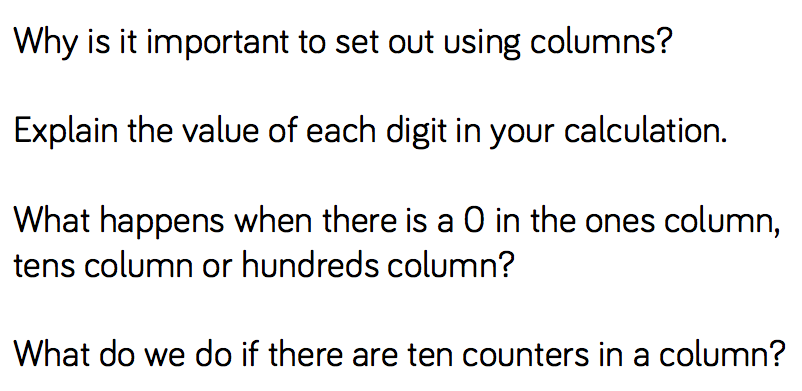 Fluency
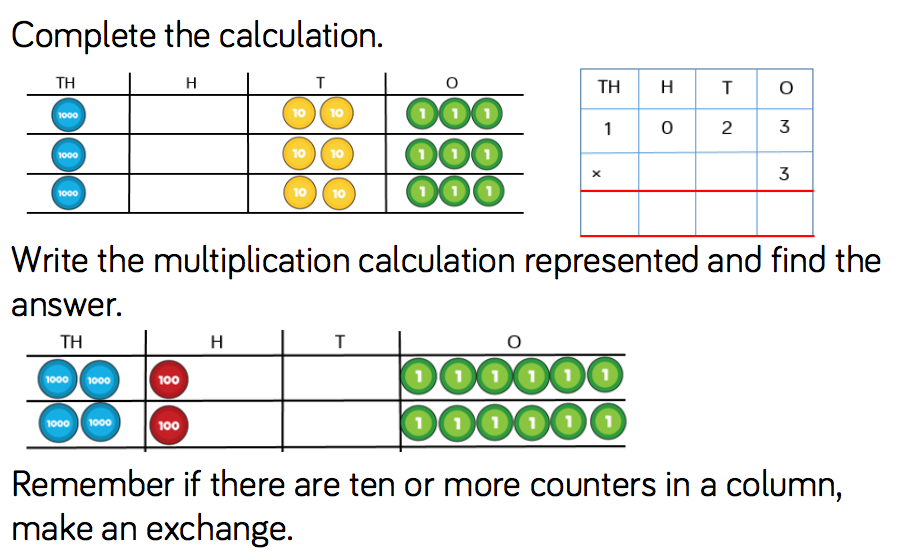 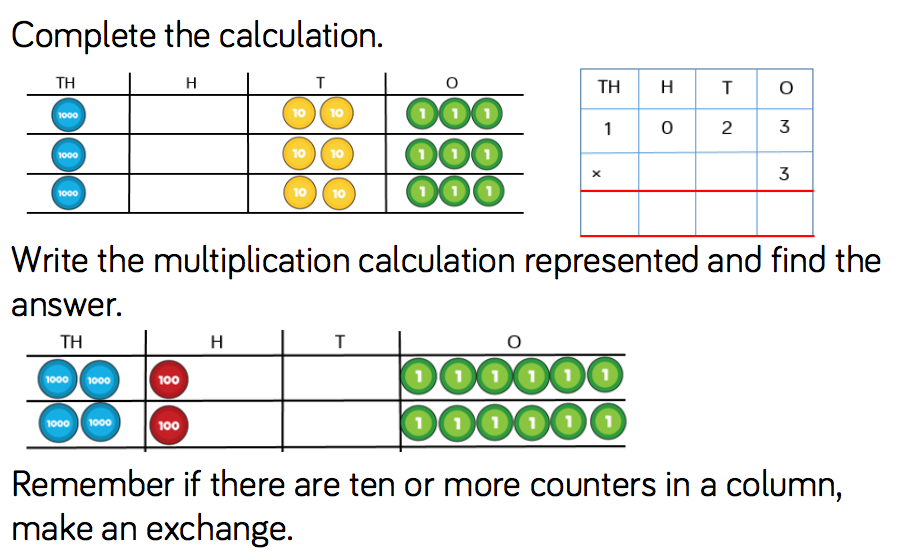 Fluency
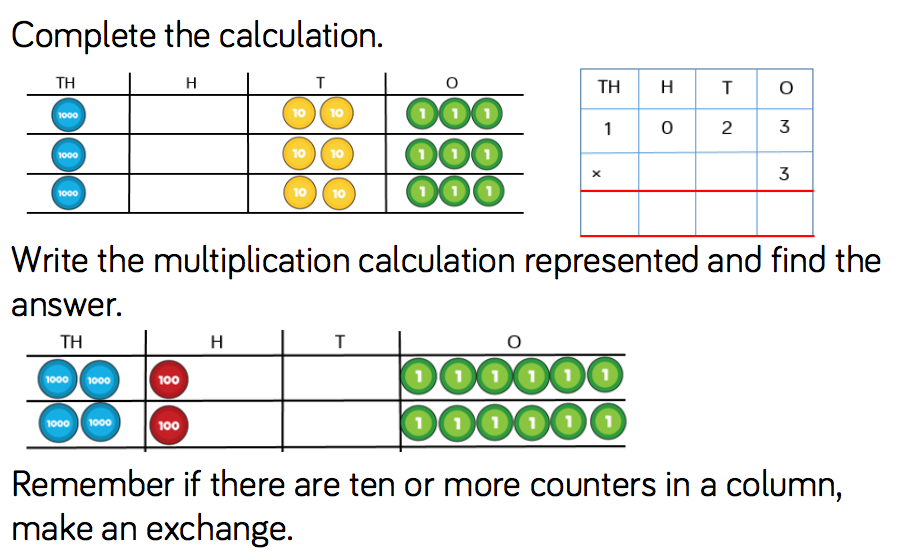 Reasoning and problem solving
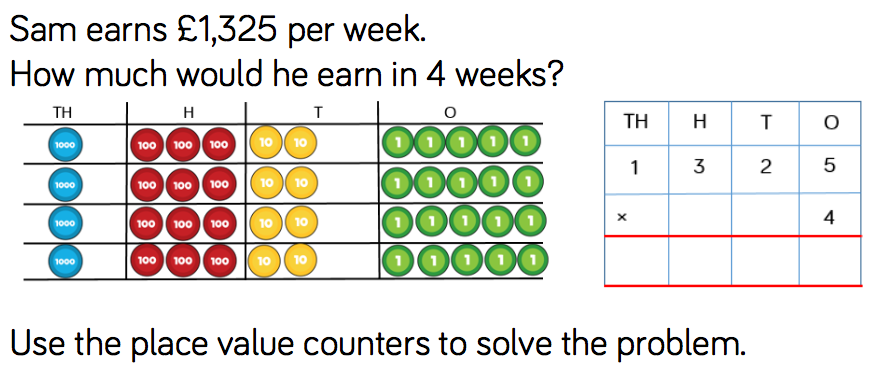 Reasoning and problem solving
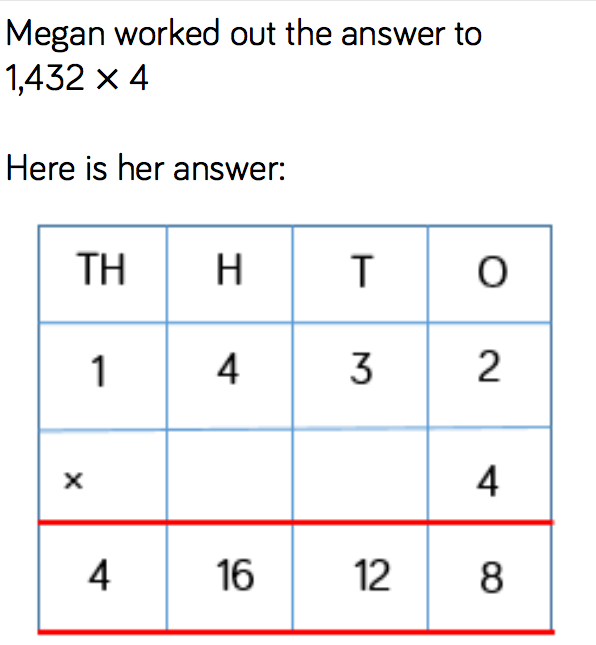 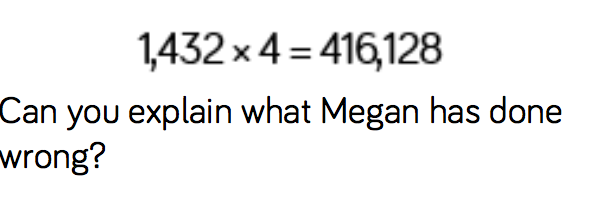 Reasoning and problem solving
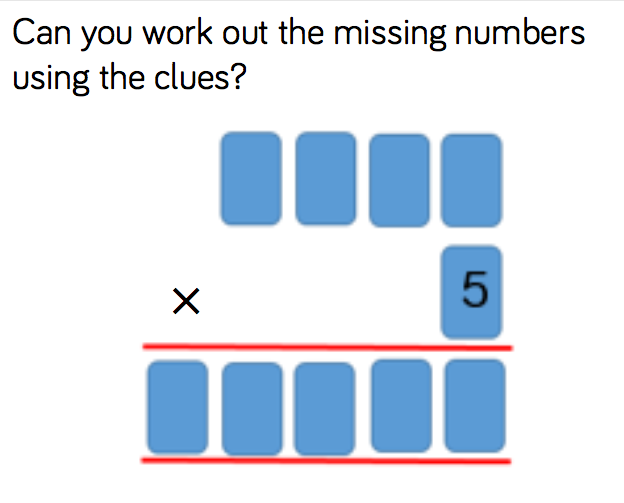 The 4 digits being multiplied by 6 are consecutive numbers.
• The first 2 digits of the answer are the same.
• The 4th and 5th digits in the answer add to make the 3rd.
Year 5 Spring Block 1
Multiplication and Division

To use the area model to multiply
Key vocabulary and questions
How can we represent this calculation? What are we multiplying?

Where can we see 20 × 20? What does the 40 represent?

What’s the same and what is different between the three representations (base ten, place value, grid)?
Fluency
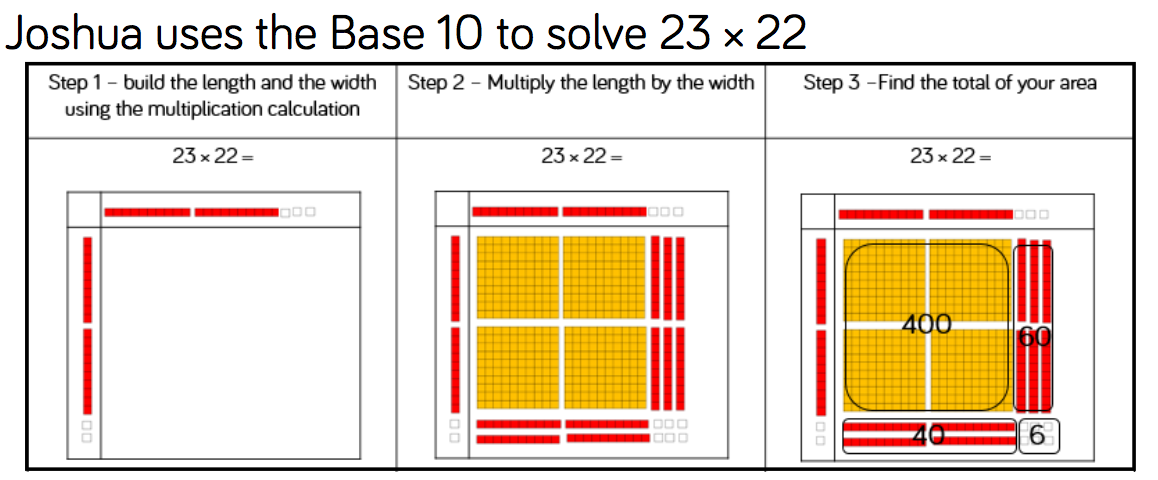 Fluency
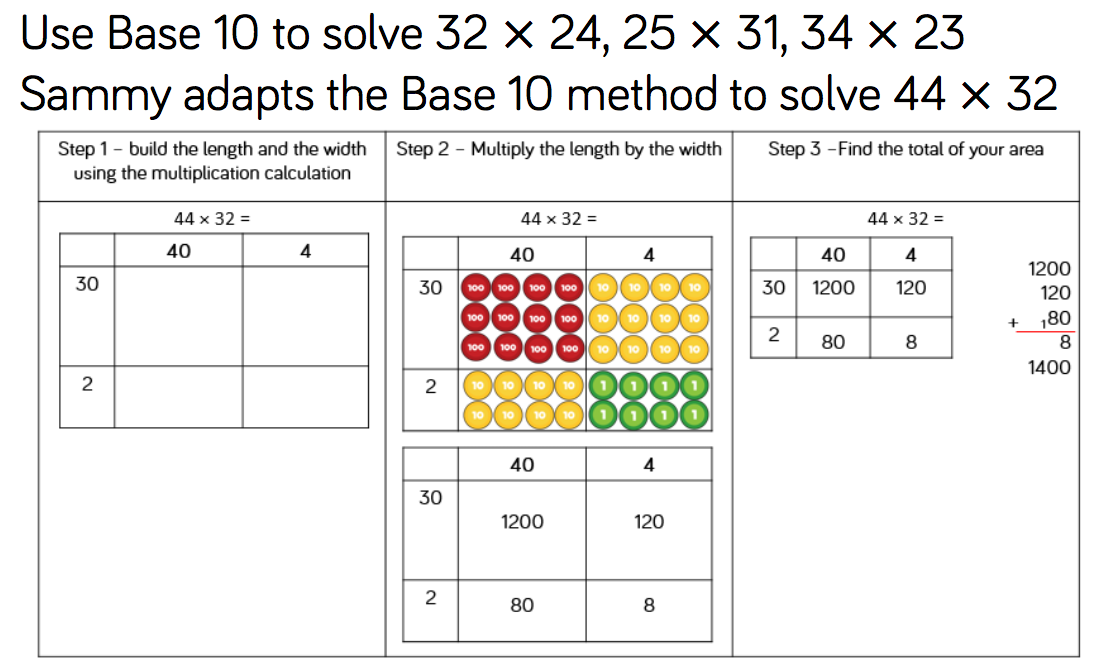 Fluency
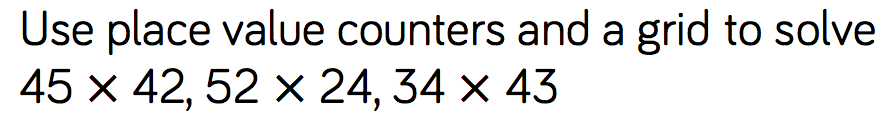 Reasoning and problem solving
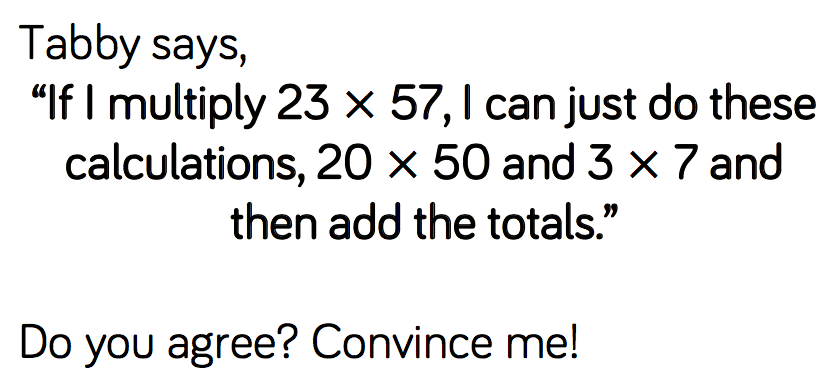 Reasoning and problem solving
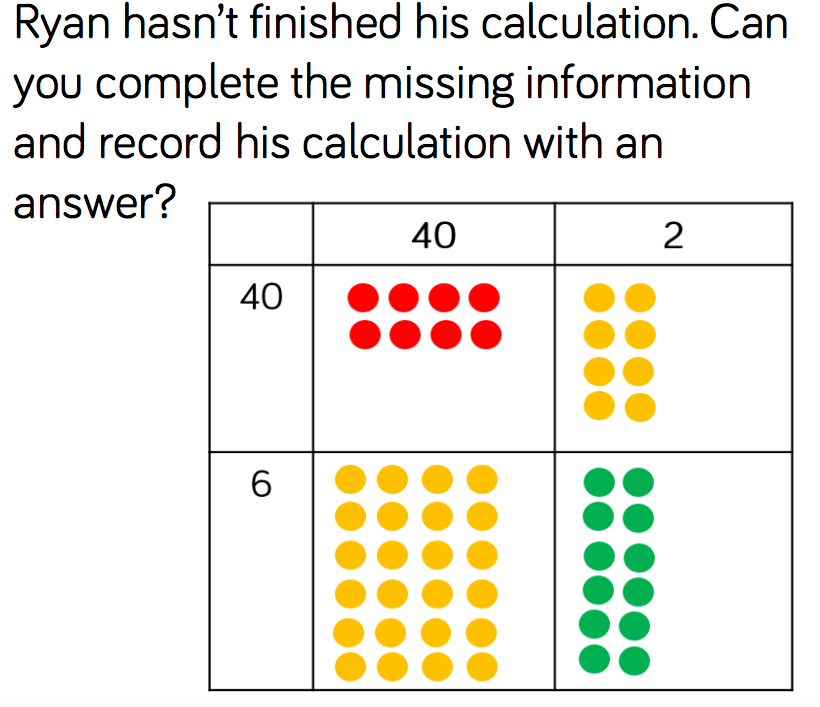 Reasoning and problem solving
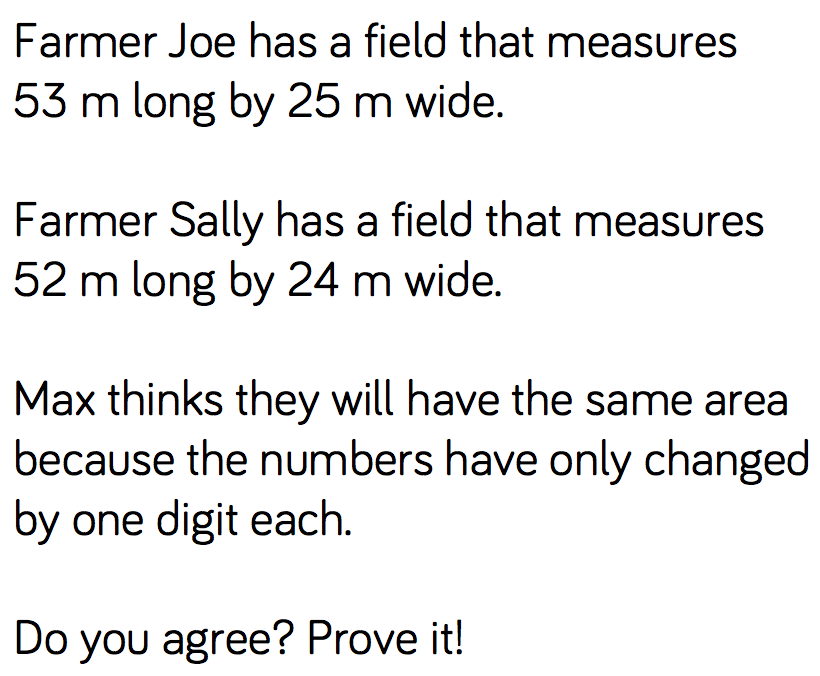 Year 5 Spring Block 1
Multiplication and Division

NCLO: To multiply 2 digit number by 2 digit umbers using formal written methods
Key vocabulary and questions
Why is the zero important?
What numbers are being multiplied in the first line and the second line?
What do we do with an exchange? What happens if the exchange is more than 1?
If we know what 38 × 12 is, how else could we work out 39×12?
Fluency
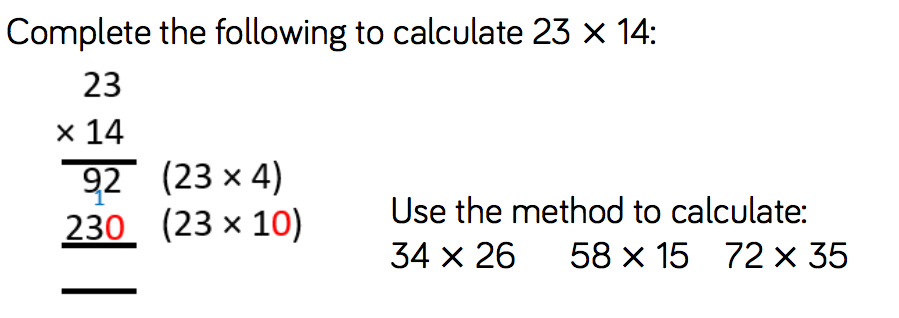 Fluency
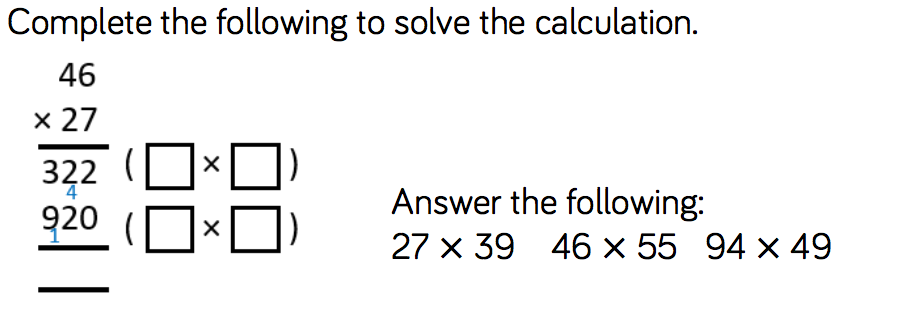 Fluency
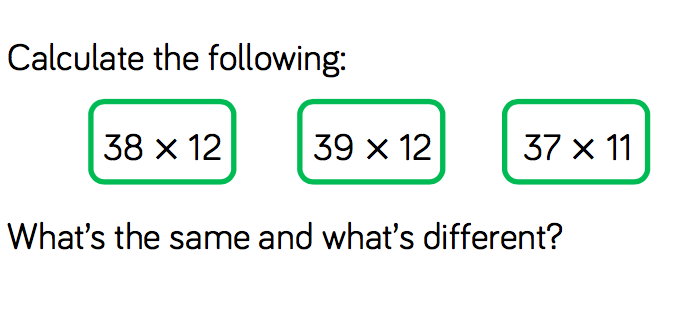 Reasoning and problem solving
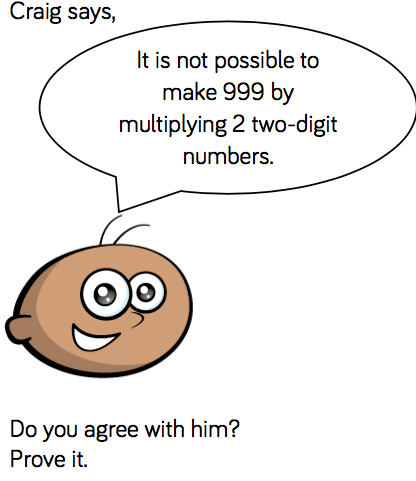 Reasoning and problem solving
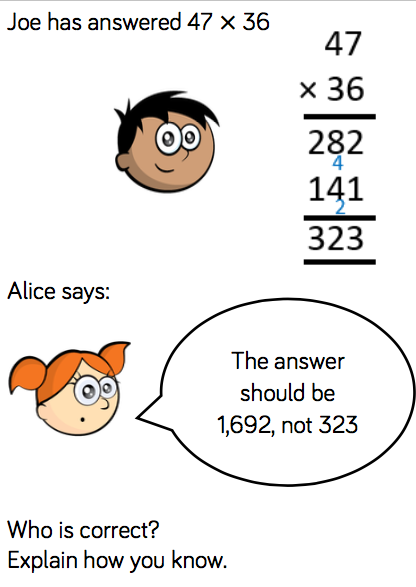 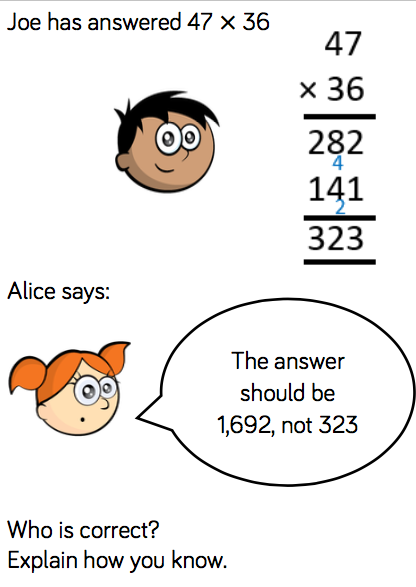 Year 5 Spring Block 1
Multiplication and Division

NCLO: To use formal written methods to solve multiplication problems
Key vocabulary and questions
Why is the zero important?

What numbers are being multiplied in the first line and the second line?

What do we do with an exchange? 

What happens if there is an exchange at the end of the number?
Fluency
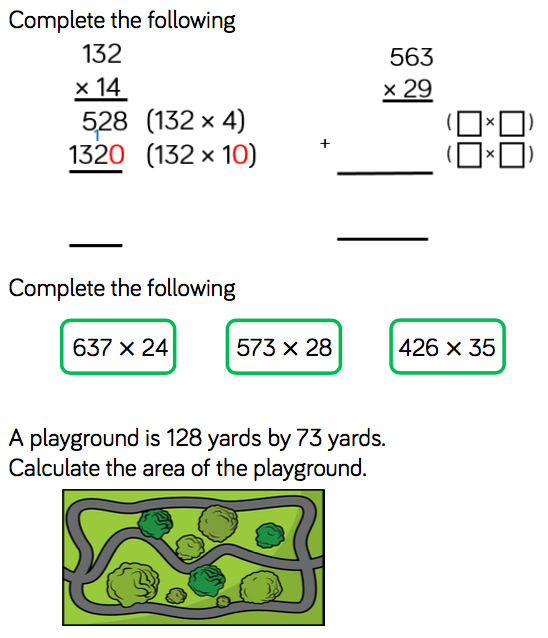 Fluency
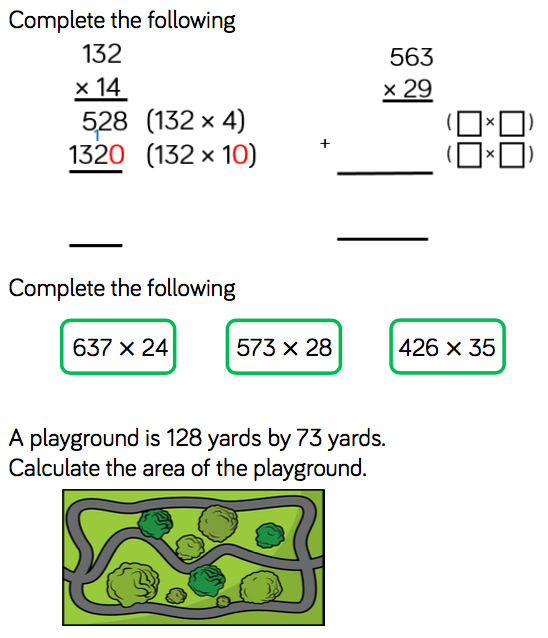 Fluency
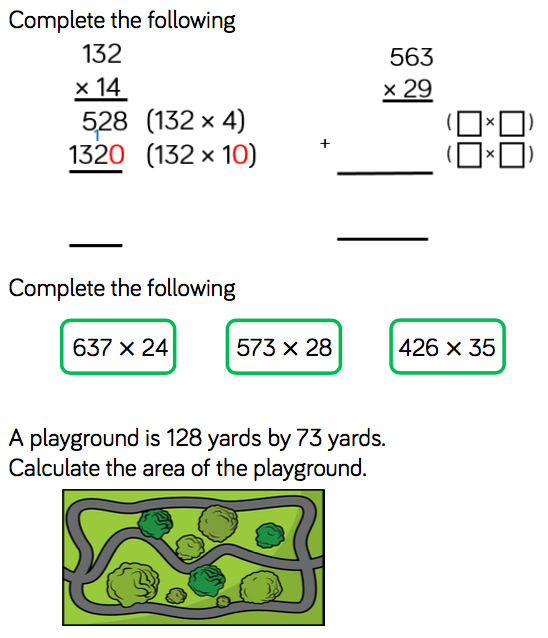 Reasoning and problem solving
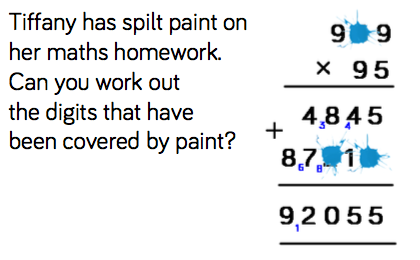 Reasoning and problem solving
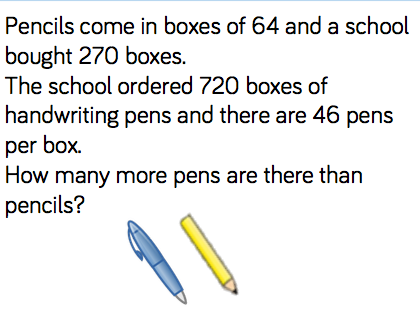 Reasoning and problem solving
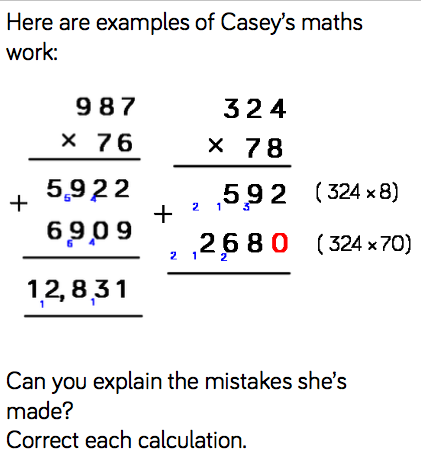 Year 5 Spring Block 1
Multiplication and Division

NCLO: To multiply 4 digit numbers by 2 digits using formal written methods
Key vocabulary and questions
What steps do we need to go through when using this multiplication method?

Look at the numbers in each question, can they help you estimate which answer will be the largest?
Fluency
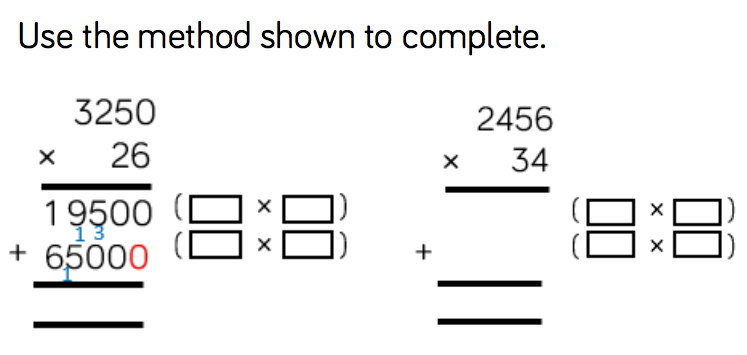 Fluency
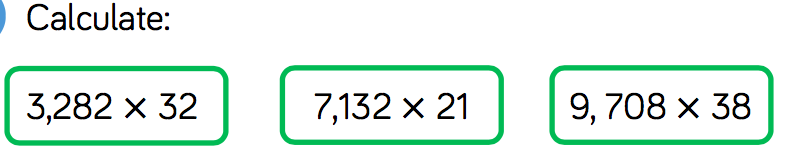 Fluency
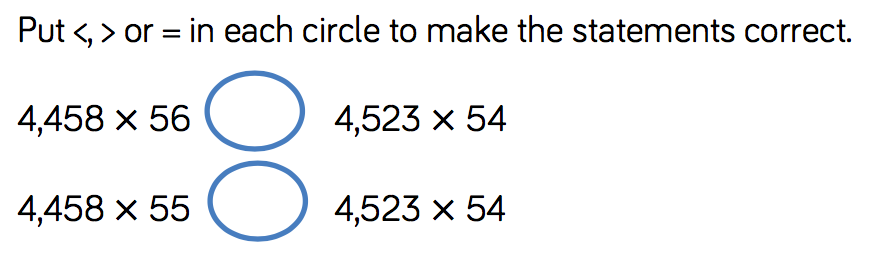 Reasoning and problem solving
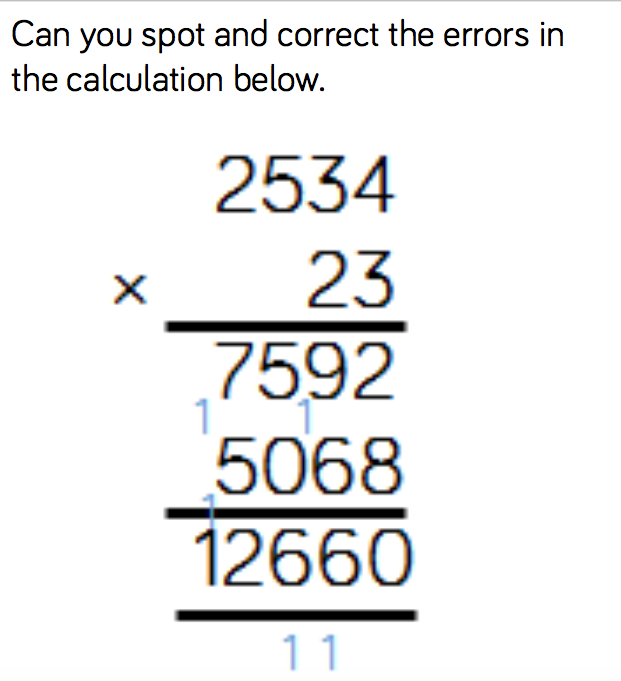 Reasoning and problem solving
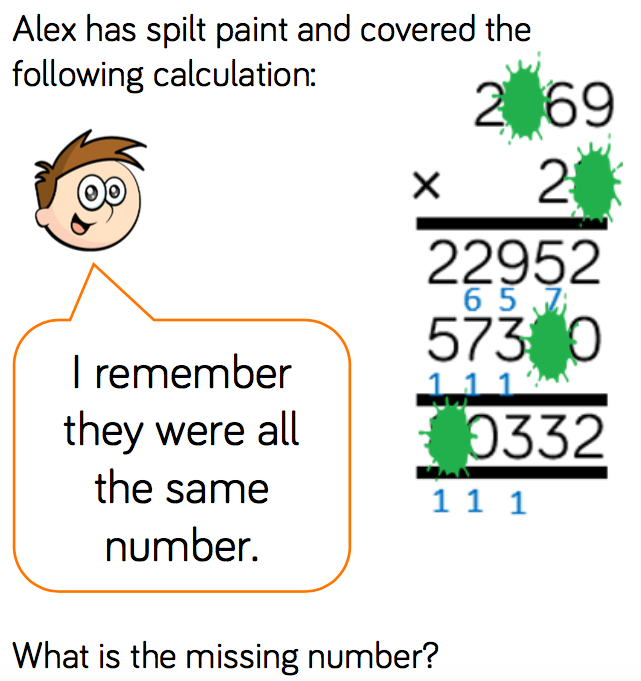 Year 5 Spring Block 1
Multiplication and Division

NCLO: To use formal written methods to divide by a 1 digit number
Key vocabulary and questions
How many groups of 4 thousands are there in 4 thousands? 
How many groups of 4 hundreds are there in 8 hundreds? How many groups of 4 tens are there in 9 tens? 
How many groups of 4 ones are there in 12 ones?

Do I need to solve both calculations to compare the divisions?
Fluency
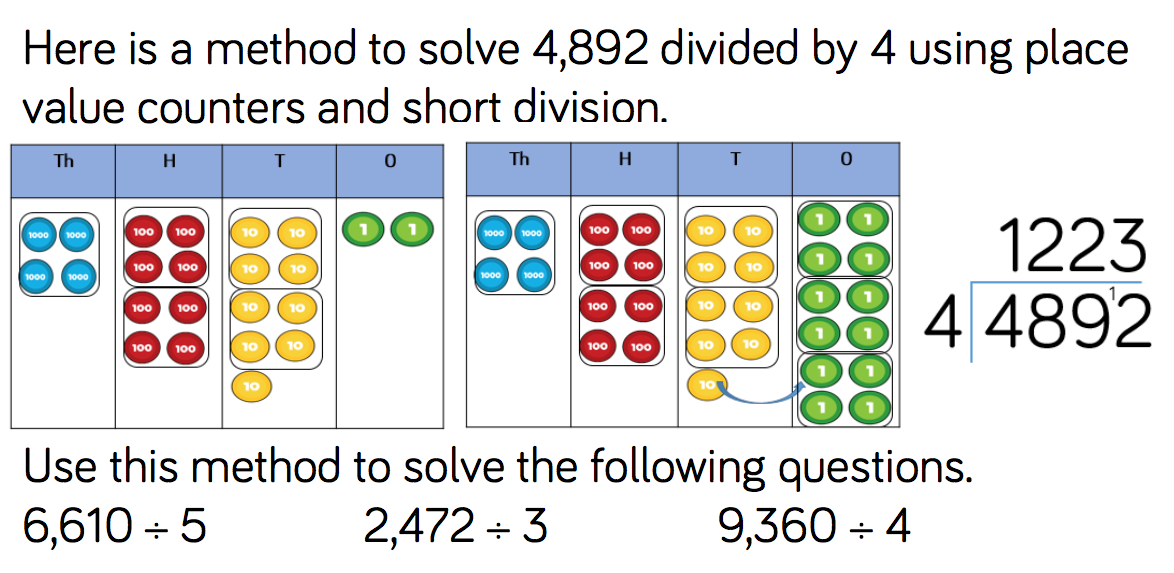 Fluency
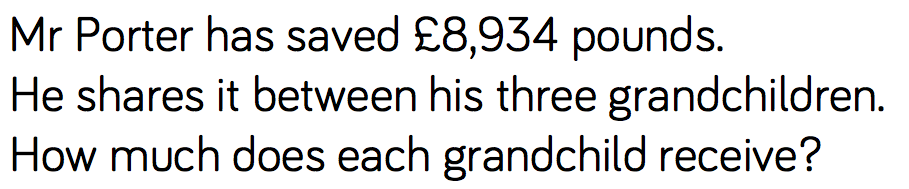 Fluency
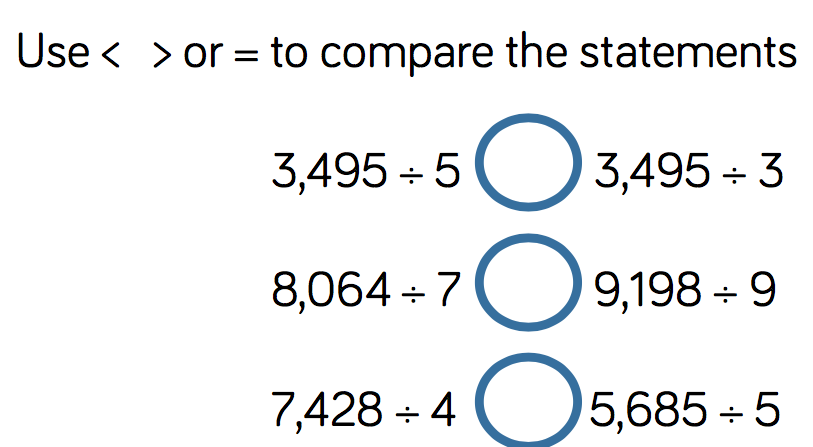 Reasoning and problem solving
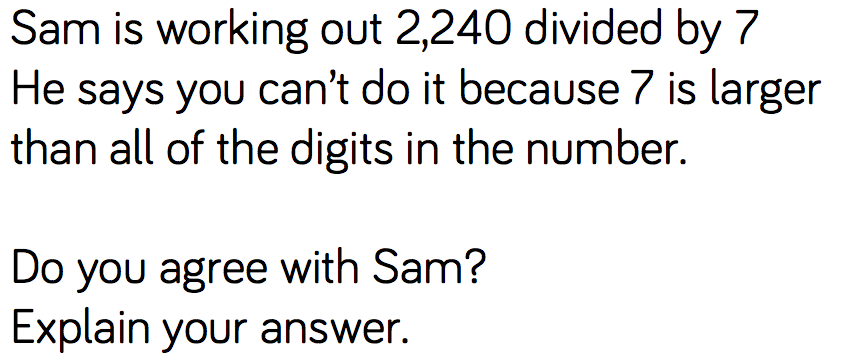 Reasoning and problem solving
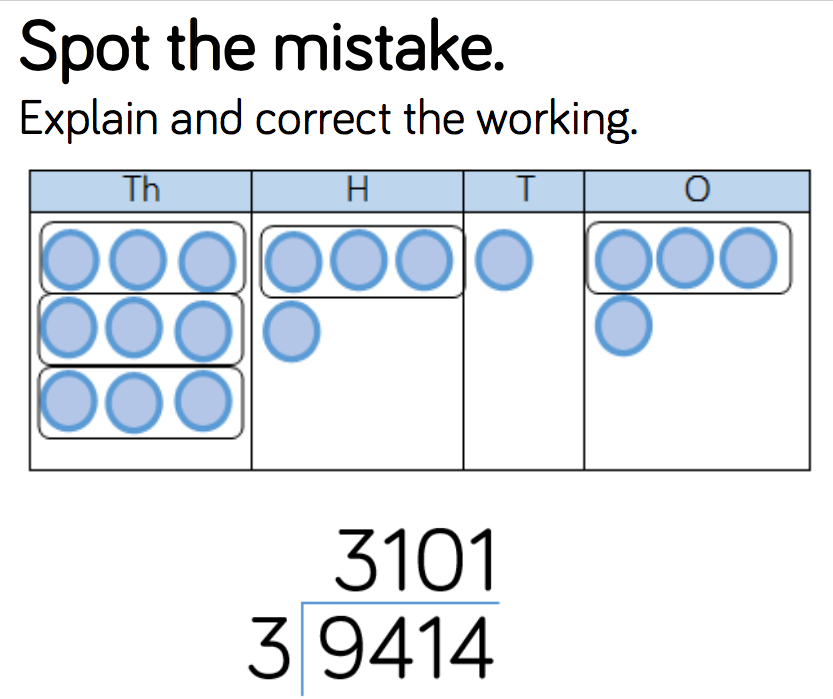 Year 5 Spring Block 1
Multiplication and Division

NCLO: To solve division problems and interpret remainders in context
Key vocabulary and questions
What is a remainder?

How can you represent and interpret remainders?

If I can’t make a group in this column, what do I do? What happens if we can group the one equally?
In this number story, what does this remainder mean? 

When would we round the remainder up or down? What context would we just focus on the remainder?
Fluency
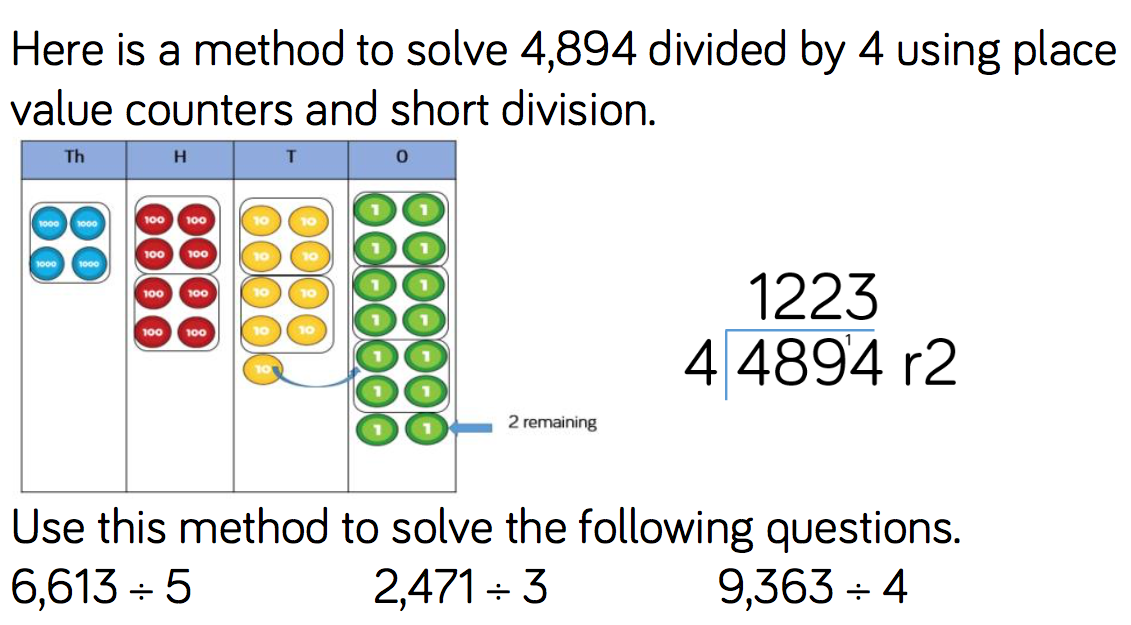 Fluency
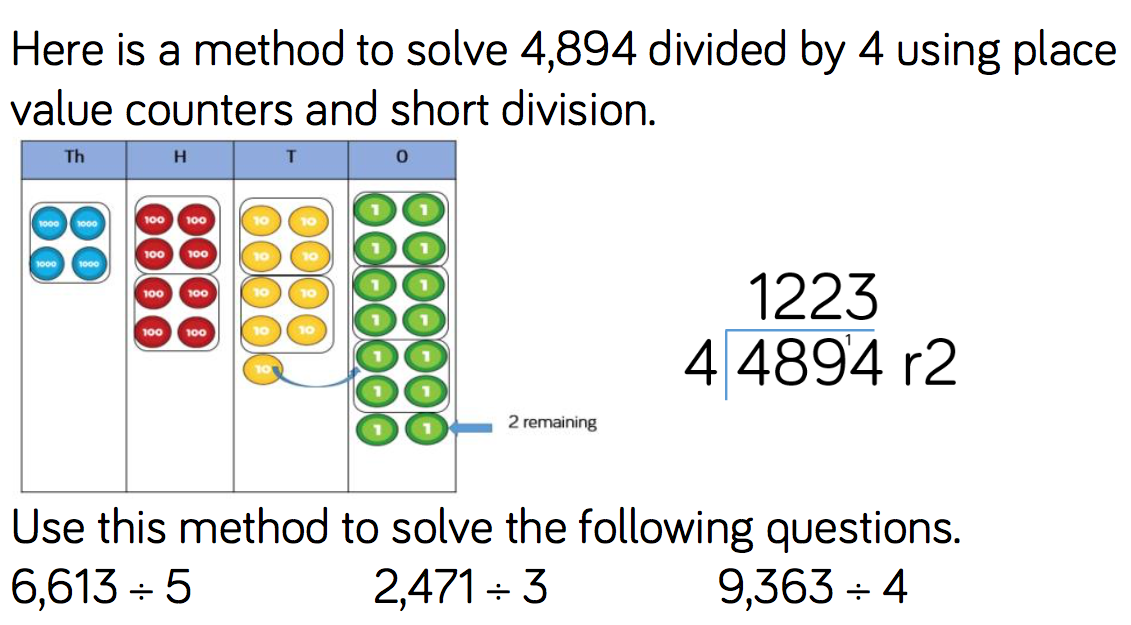 Fluency
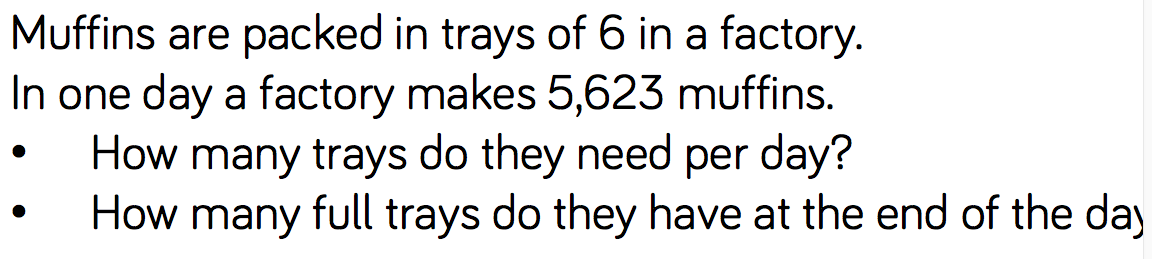 Reasoning and problem solving
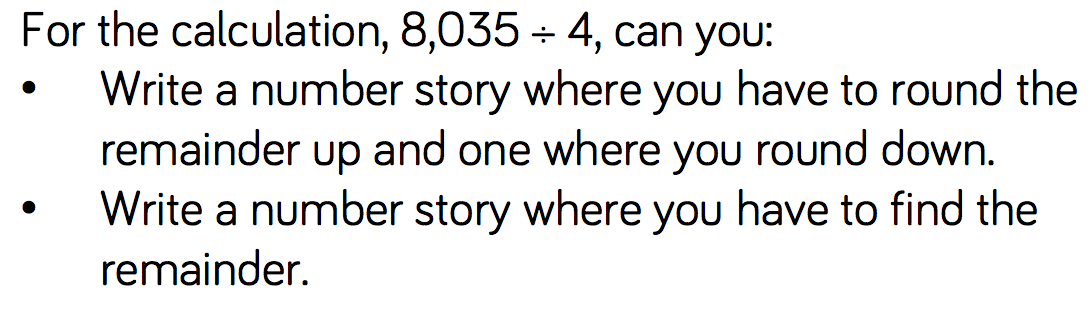 Reasoning and problem solving
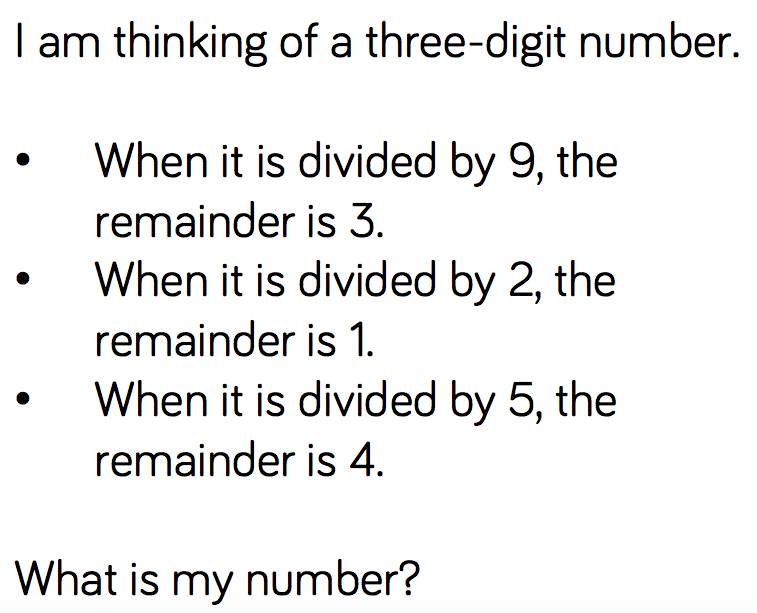 Reasoning and problem solving
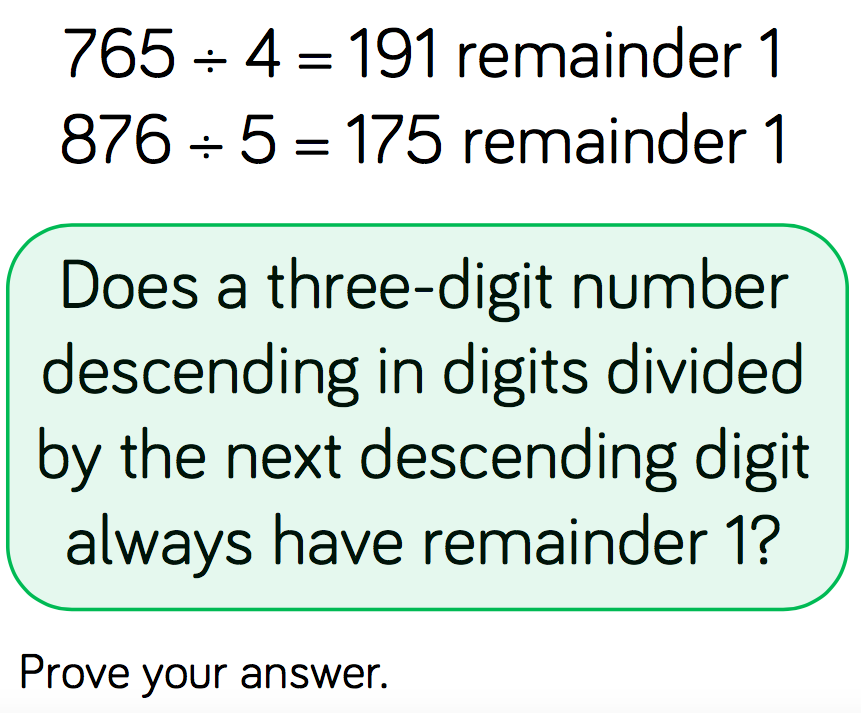